The collaborative economy
and the cooperative model
Jacques Debry
The collaborative economy
The collaborative economy 
Definition
The collaborative economy connects users (individuals or organisations seeking goods or services) with providers (individuals or organisations offering their goods or services). 

L. Jourdan, M. Leclerc, A. Millerand, Economie collaborative & Droit – Les clés pour comprendre, Editions FYP, 2016, p. 17. 

Business models where activities are facilitated by collaborative platforms that create an open marketplace for the temporary usage of goods or services often provided by private individuals.  

European Commission (EC): A European agenda for the collaborative economy, COM(2016) 356
The collaborative economy 
Economic mechanisms
Crowdsourcing 
Two-sided Markets
The Long Tail
Matching Markets
Reputation Markets
Network Externalities and Standard Externalities

=> “The winner takes all”
The collaborative economy 
Business models
Advertising 
Payment per transactions
Subscription
Internal markets and derivatives
Data selling
The collaborative economy in its strictest sense
In its strictest sense, the collaborative economy aims to create an alternative economic model with the following features:

Decentralised and not-hierarchical network (peer-to-peer)

Pooled resources (often underutilised)

Tool: online platform

Goal: to reap the benefits of sharing 

Sharing leads to collective environmental benefits

Need for retaining control over the project
The collaborative economyin its strictest sense Definition
“The term collaborative economy refers to a broad and varied group of practices and innovative models that use digital technologies to facilitate collaboration and exchange among a community of peers, and to maximize the use of underutilised resources. Collaborative economy models enable the aggregation of peer-to-peer exchanges performed among community members, and turn them into systemic processes of value generation driven by the community and benefiting the community.” 

Cooperatives Europe, A Cooperative Vision for the Collaborative Economy – Shaping a people-centered and democratic collaborative economy, November 2017
The collaborative economyin its strictest sense
If a collaborative economy project (in the strictest sense of the term) is to be successful and stay true to its core aims, it must put existing economic mechanisms to good use and adopt a social and solidarity-based business model (i.e. it must reject negative externalities):

Fair pay and working conditions 

Consumer protection

Environmental protection

A collaborative economy project (in the strictest sense of the term) is a social and solidarity economy project.

It must be governed in a way that aligns with its purpose at all times.
The cooperative model
The cooperative model
The cooperative model aims to create an alternative economic model. ICA definition, 1995:

Definition: an autonomous association of persons united voluntarily to meet their common economic, social, and cultural needs and aspirations through a jointly owned and democratically-controlled enterprise.
Values: self-help, self-responsibility, democracy, equality, equity and solidarity.
Ethical values: honesty, openness, social responsibility and altruism.
Principles:
Voluntary and Open Membership
Democratic Member Control 
Member Economic Participation
Autonomy and Independence
Education, Training and Information
Cooperation among Cooperatives
Concern for Community
Similarities between 
the collaborative economy in the strictest sense 
and the cooperative model
11
Differences between 
the collaborative economy (strictest sense) 
and the cooperative model
Conclusions
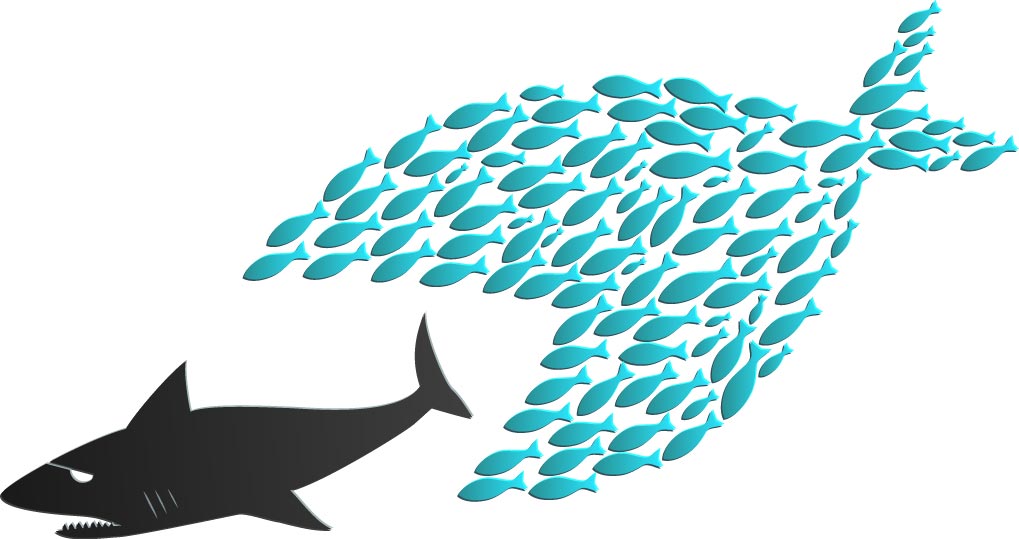 25
THANK YOU